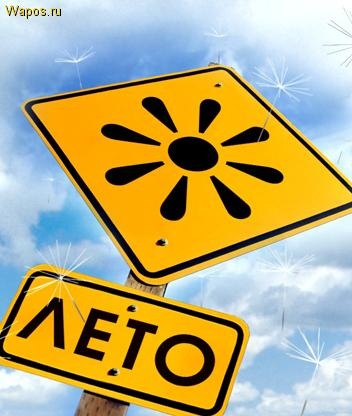 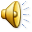 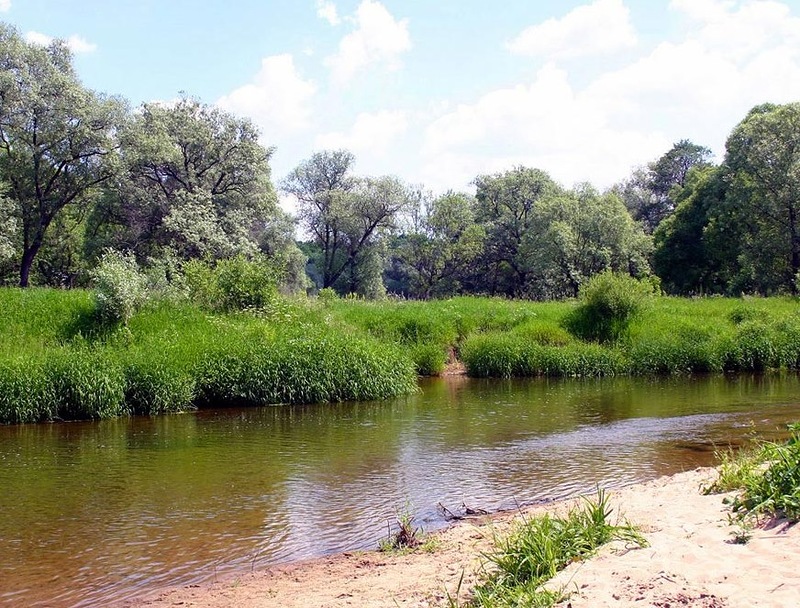 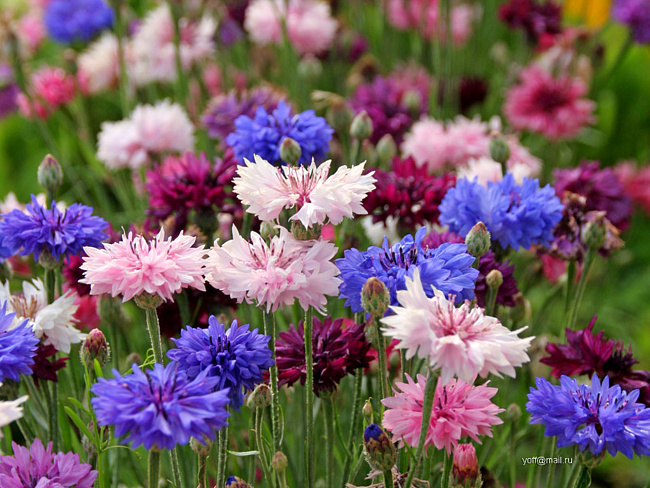 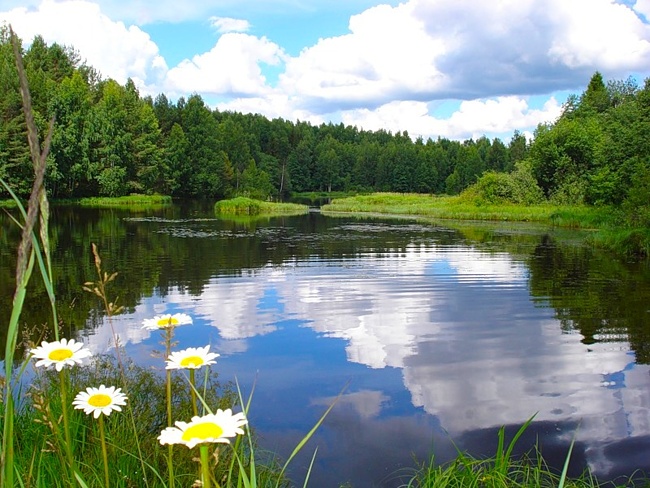 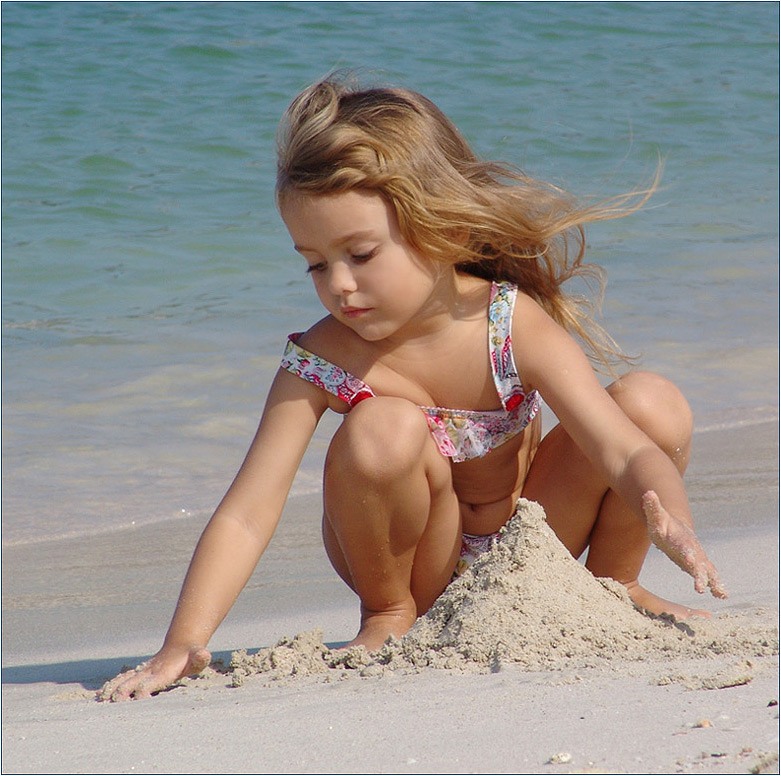 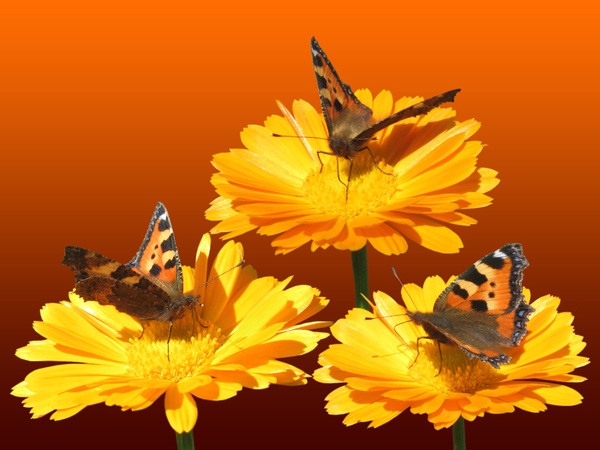 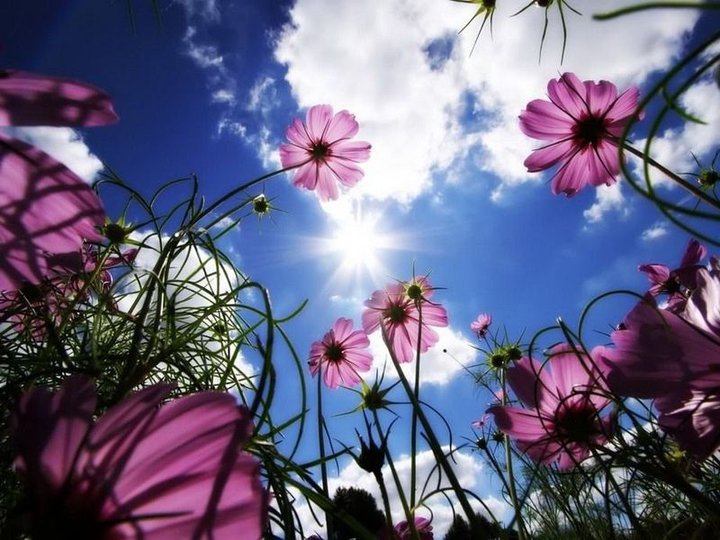 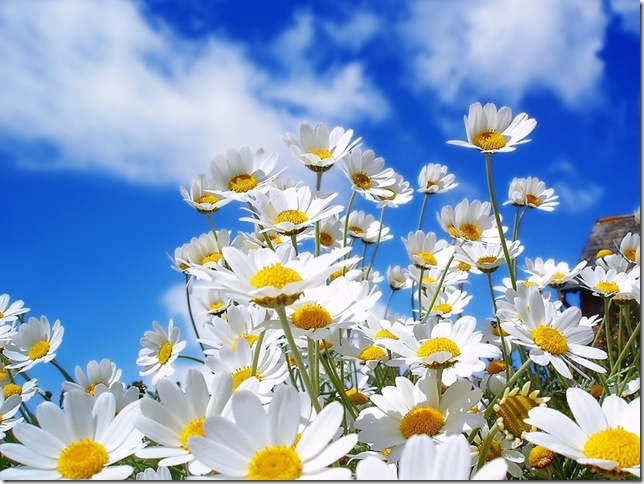 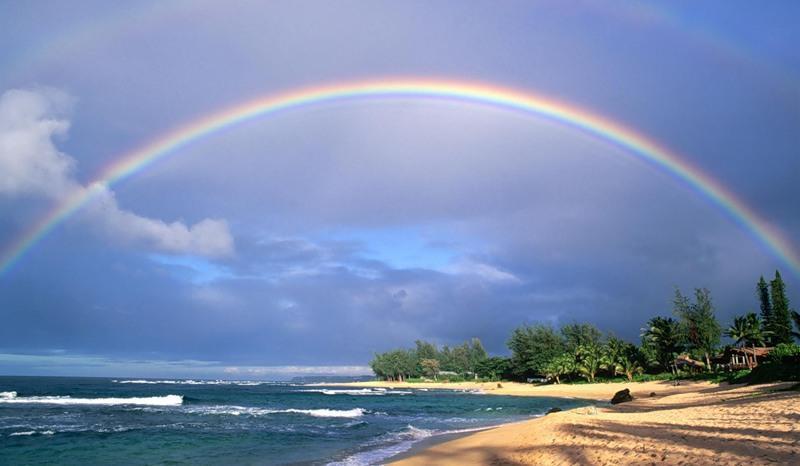 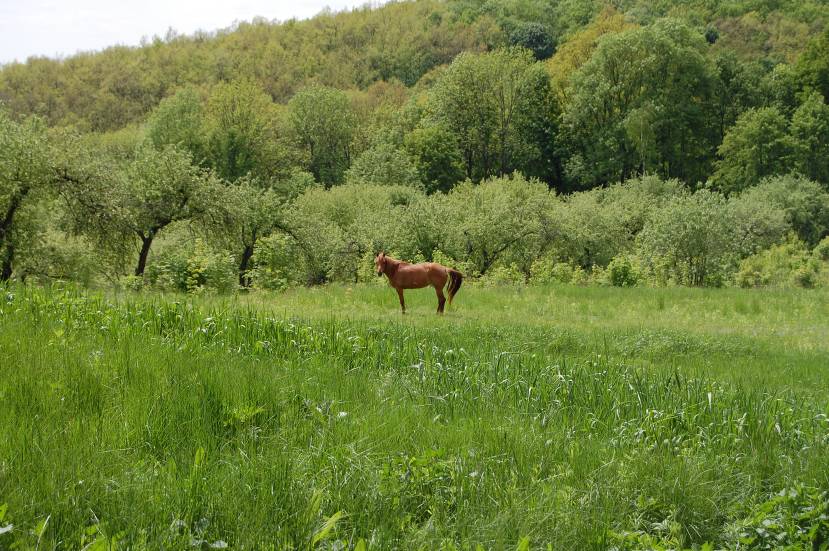 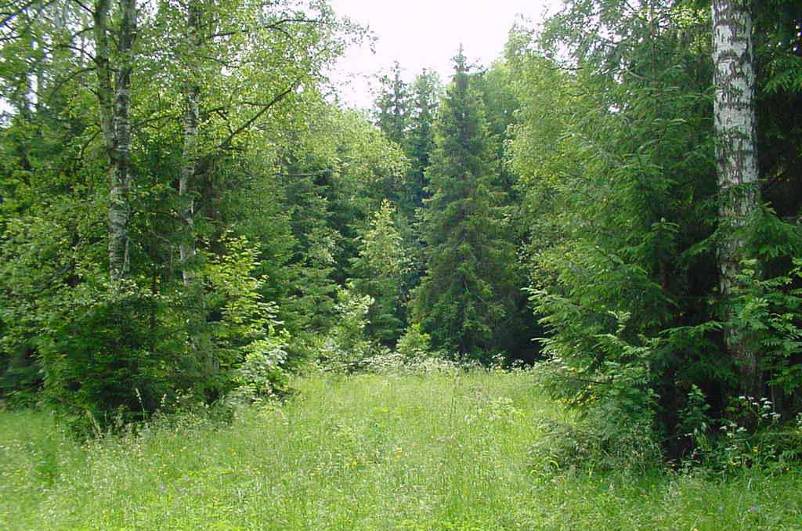 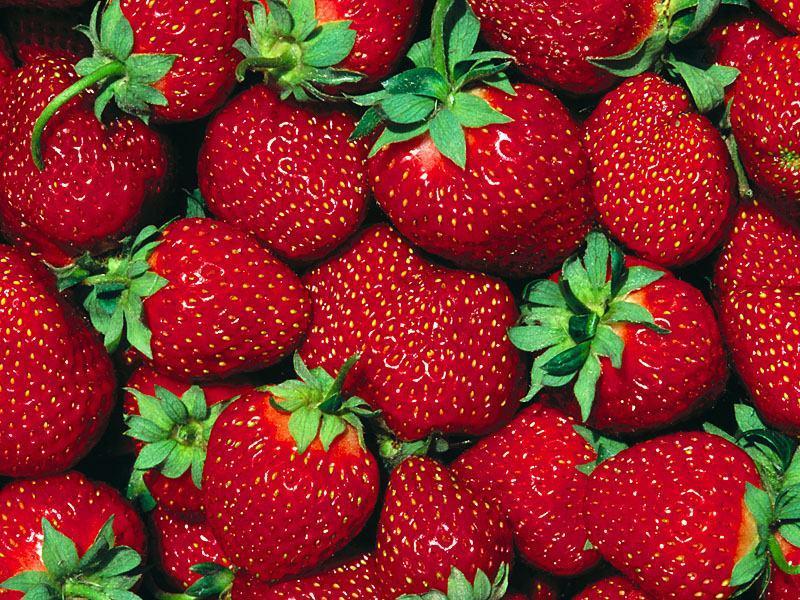 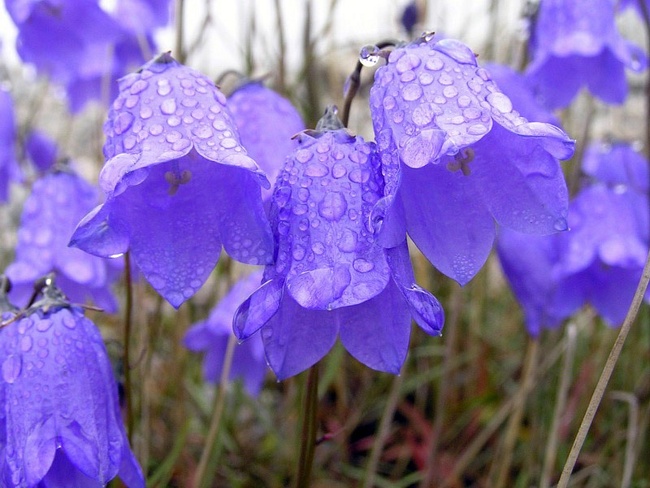 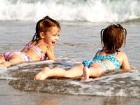 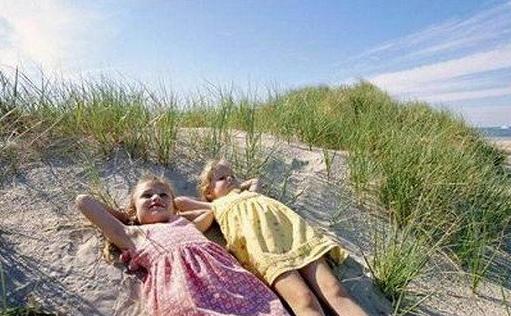 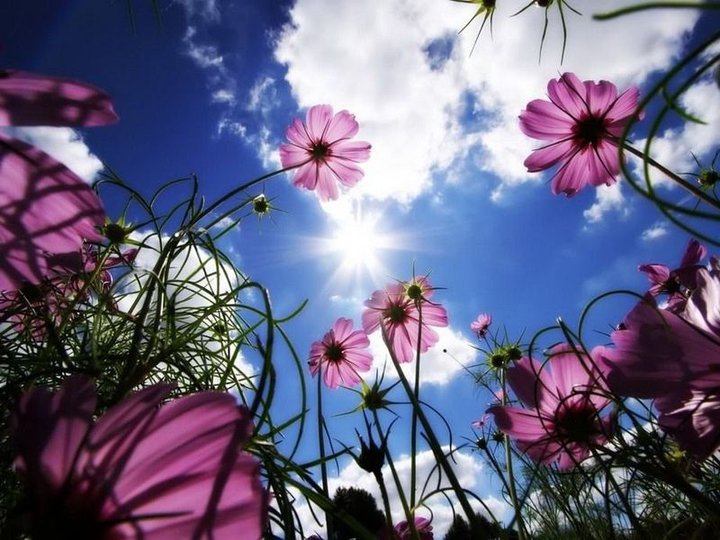 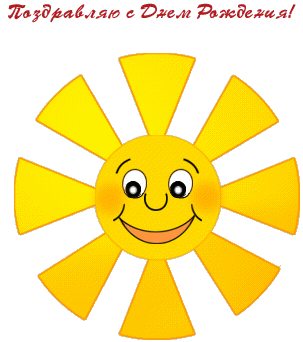 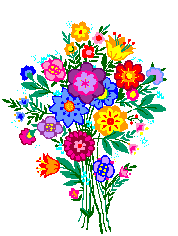 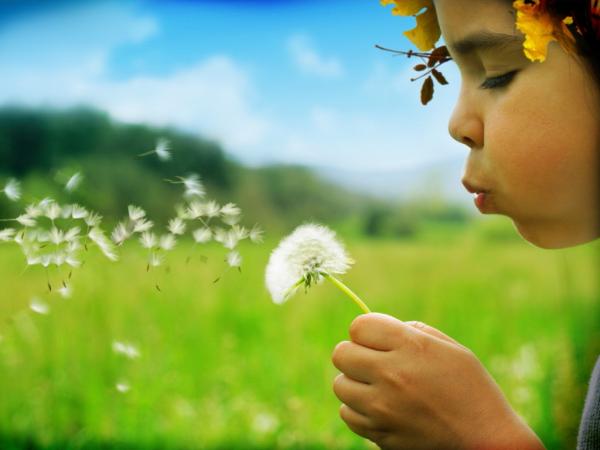 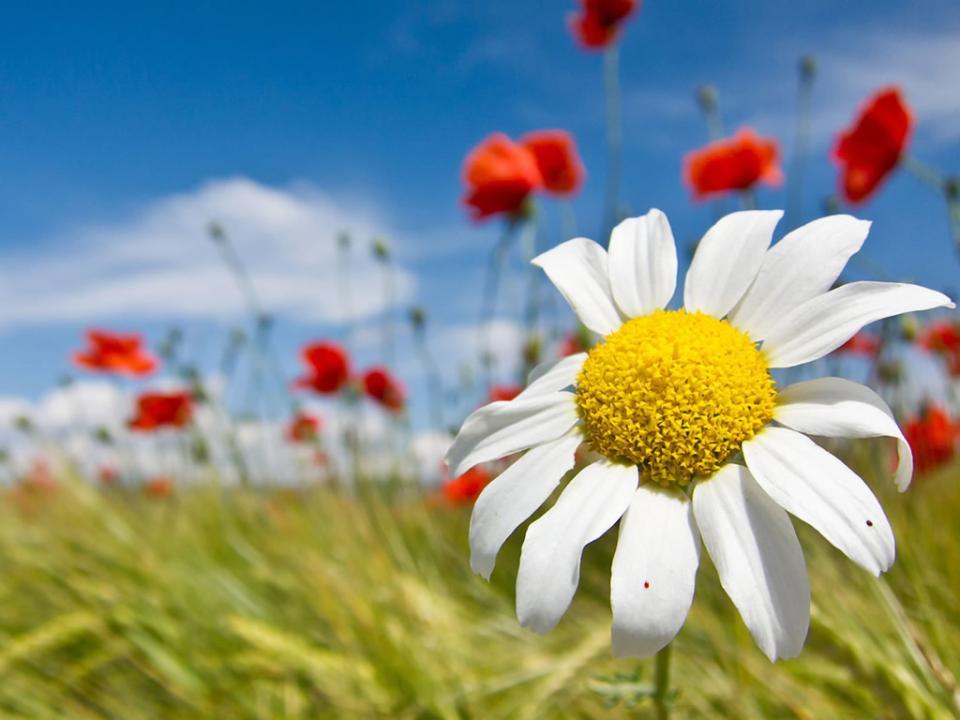 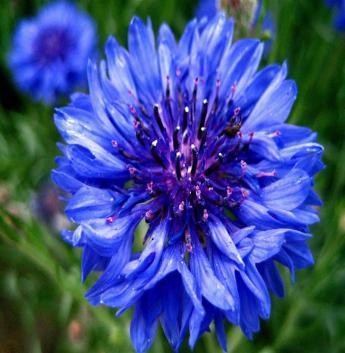 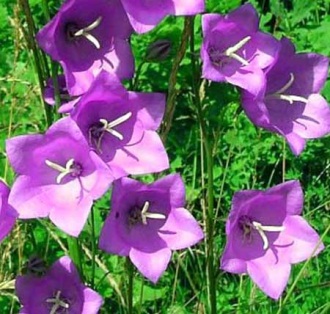 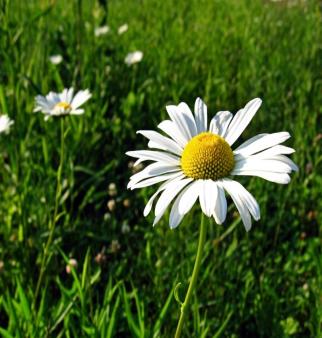 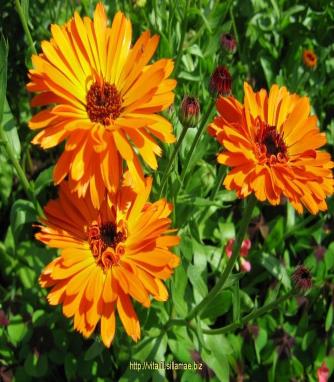 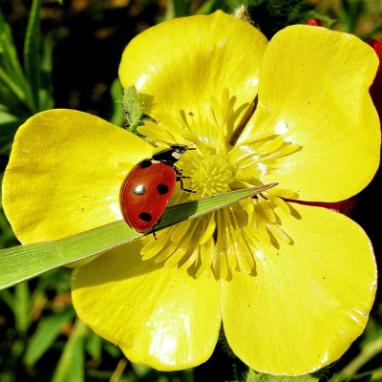 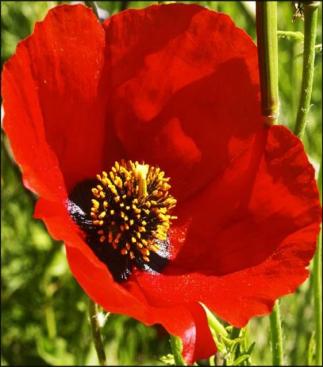 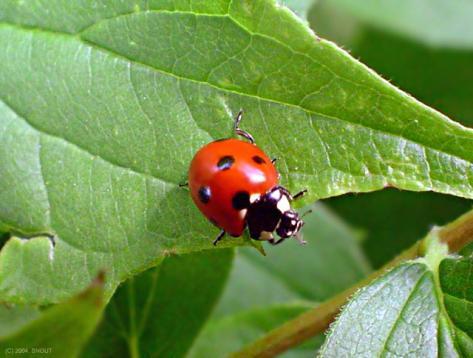 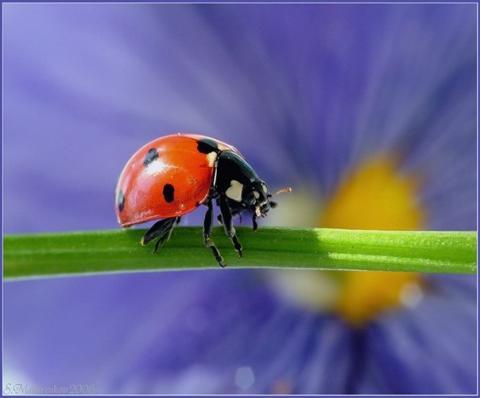 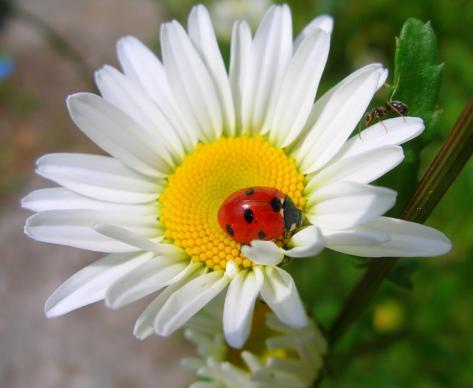 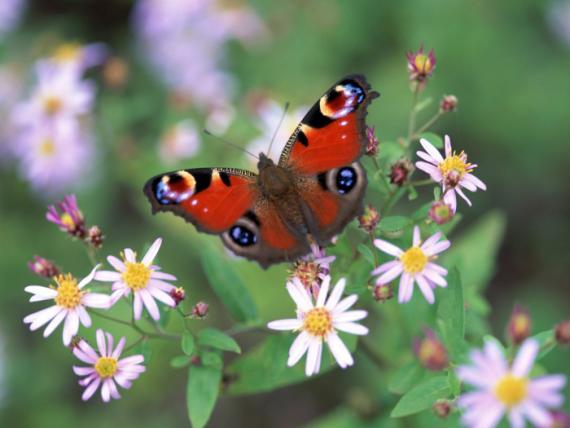 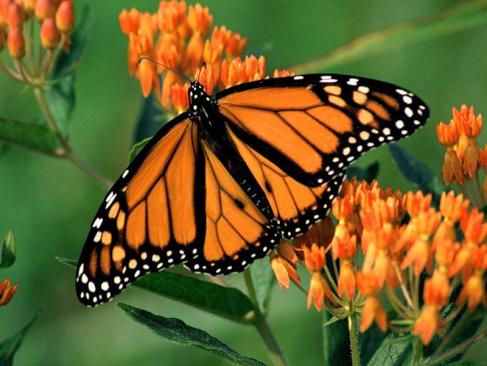 Практические упражнения для глаз
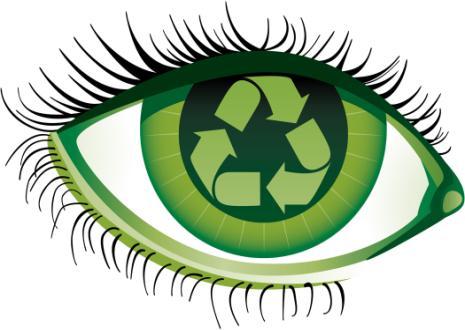 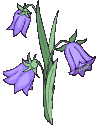 «Восьмёрка».
Проследите за слонёнком!
Будь внимателен!
Что пропало?
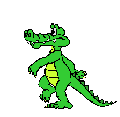 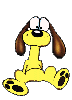 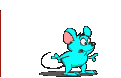 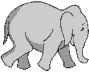 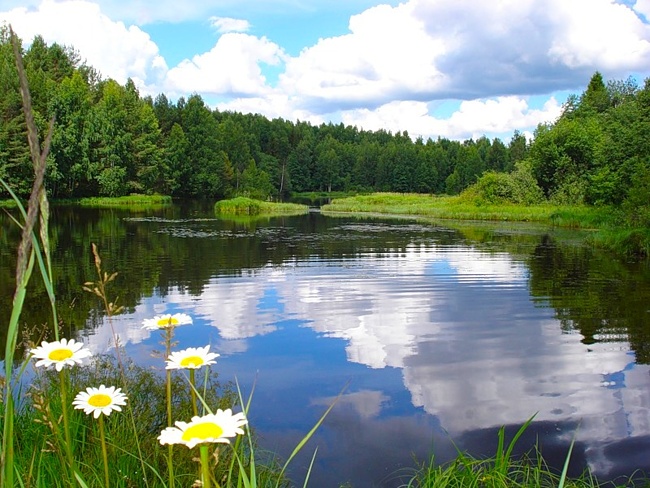 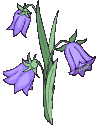 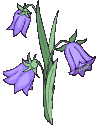 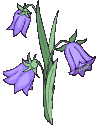 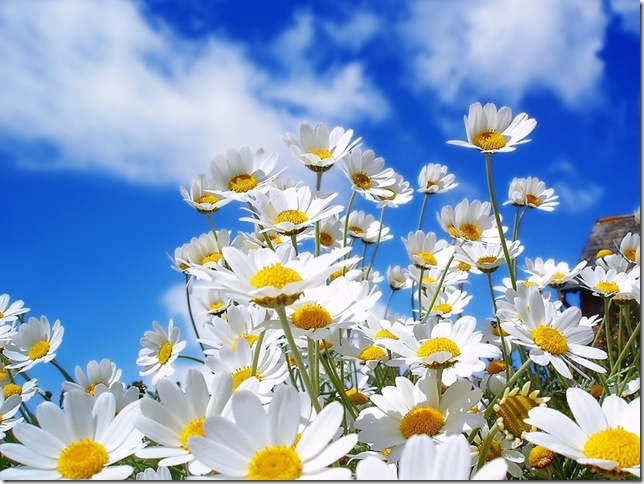 ХОРОШЕГО ВАМ НАСТРОЕНИЯ и ЗДОРОВЬЯ!
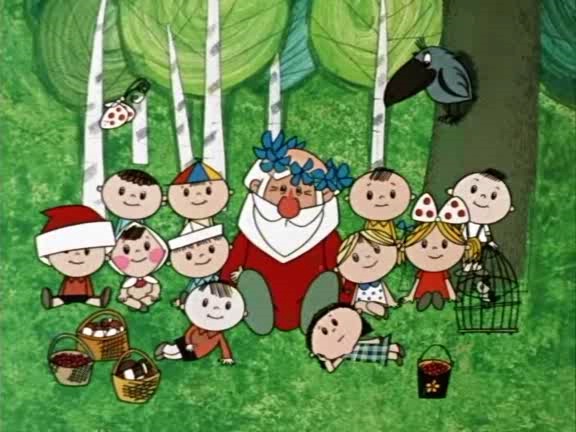 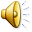